Окружность вокруг нас
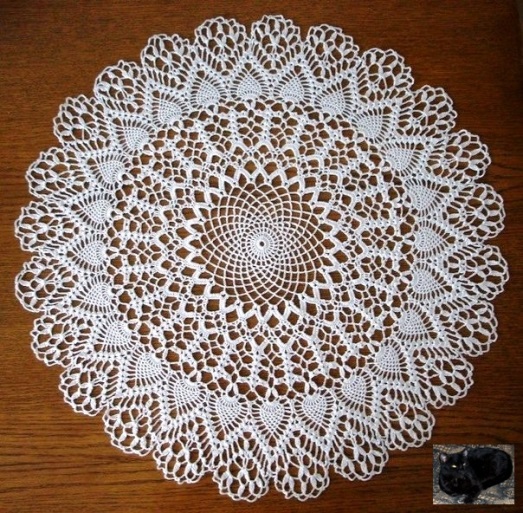 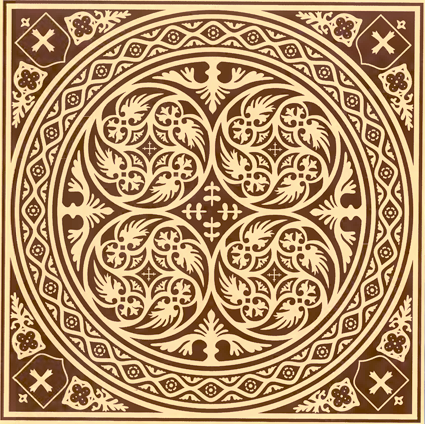 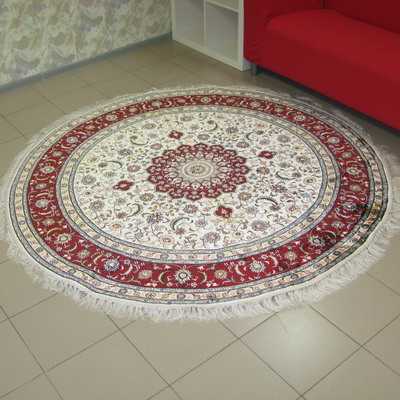 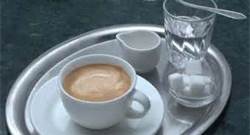 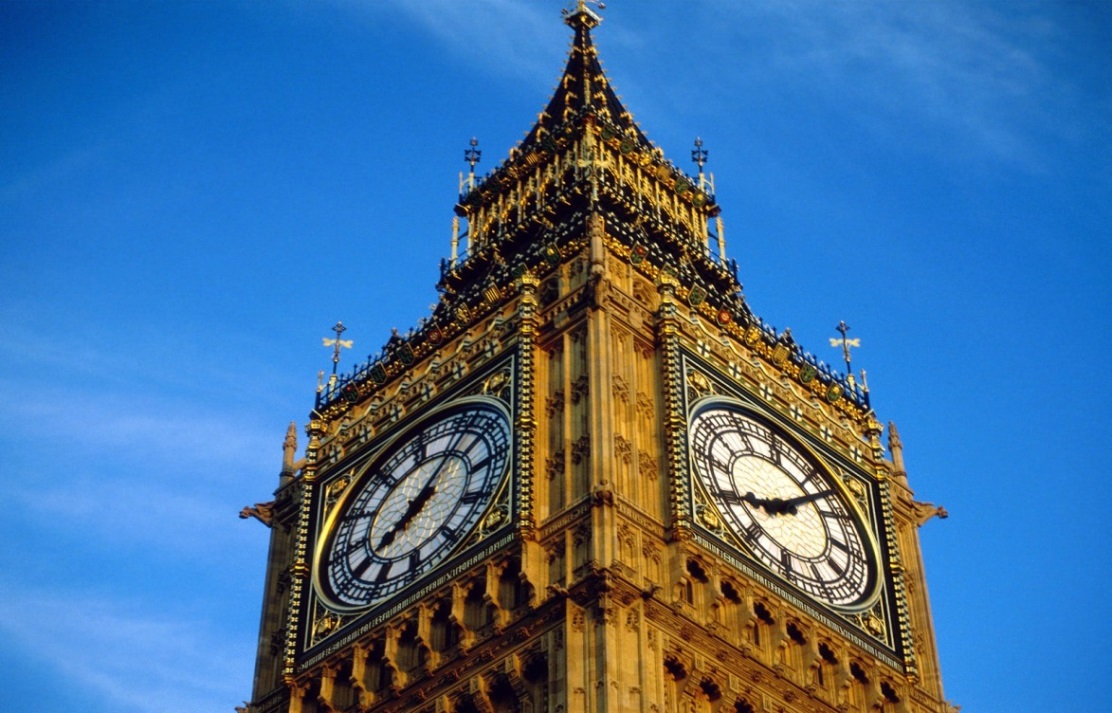 Окружность вокруг нас
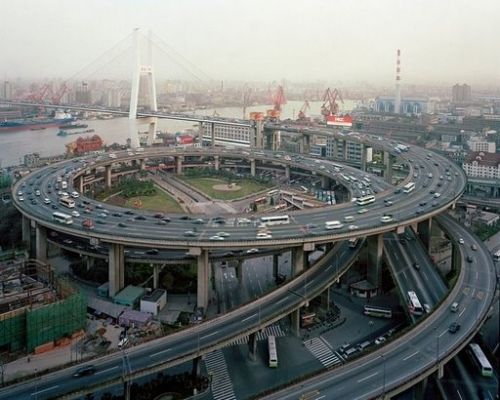 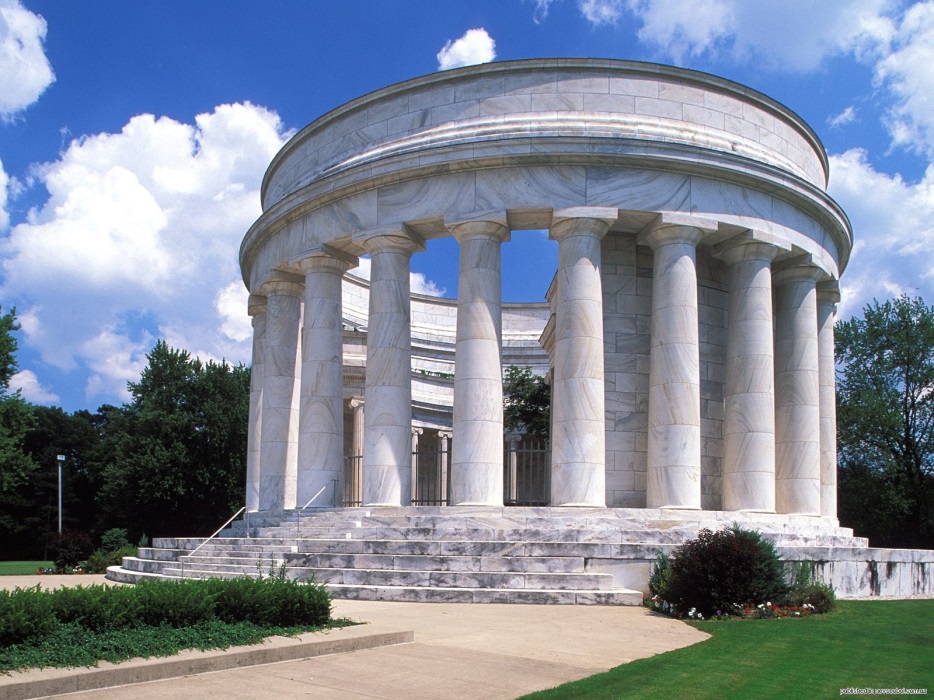 О – центр окружности
А
ОА - радиус
СД - диаметр
С
О
Д
Можно ли измерить длину окружности?
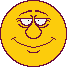 С помощью какого измерительного прибора это можно сделать?
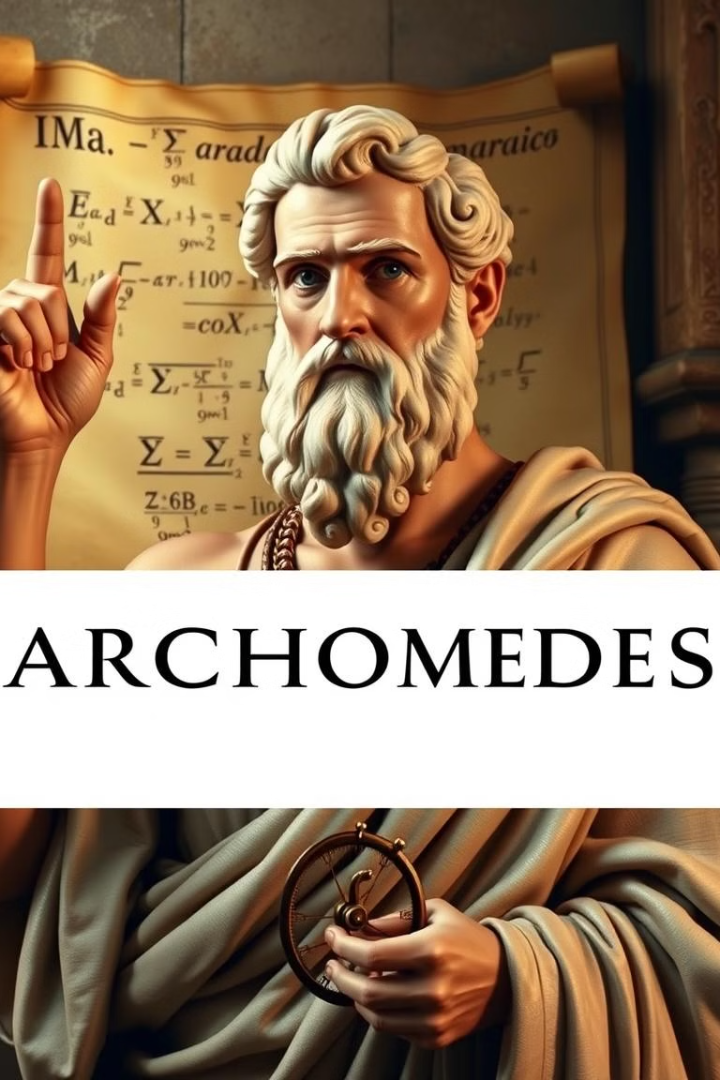 Кто он?
Портрет Архимеда
Кто он?
Символ обозначения длины окружности
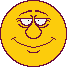 Cicmferentia-сенкоференция(латинское),греческое (переферия), что означает окружность.
Circumference (английское)
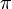 Итоги практической работы
≈ 3
Длина 
окружности
Диаметр
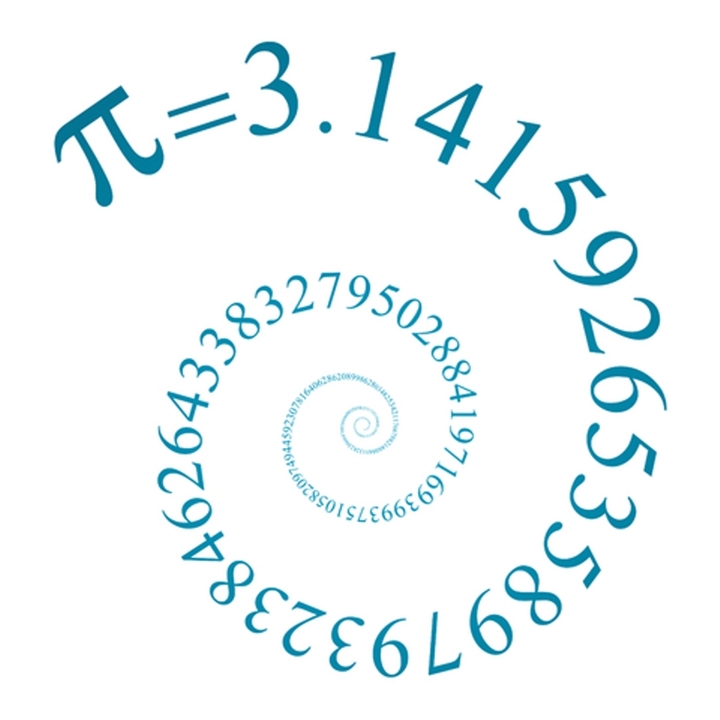 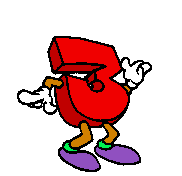 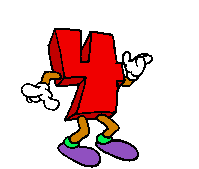 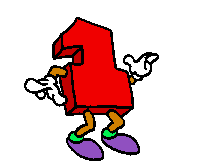 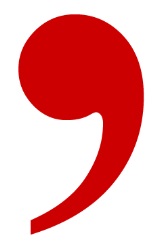 Международный день числа «Пи»
В повседневных вычислениях мы пользуемся упрощенным написанием числа, оставляя только два знака после запятой, — 3,14. Взглянув на этот знак, сразу же становится очевидным, почему именно 14 марта отмечается День числа «Пи».
14 марта
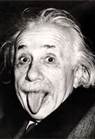 Международный день числа «Пи», случайно или умышленно, совпадает с днем рождения одного из наиболее                             выдающихся физиков                                                          современности — днем рождения                                                                  Альберта Эйнштейна
Формула для вычисления длины окружности
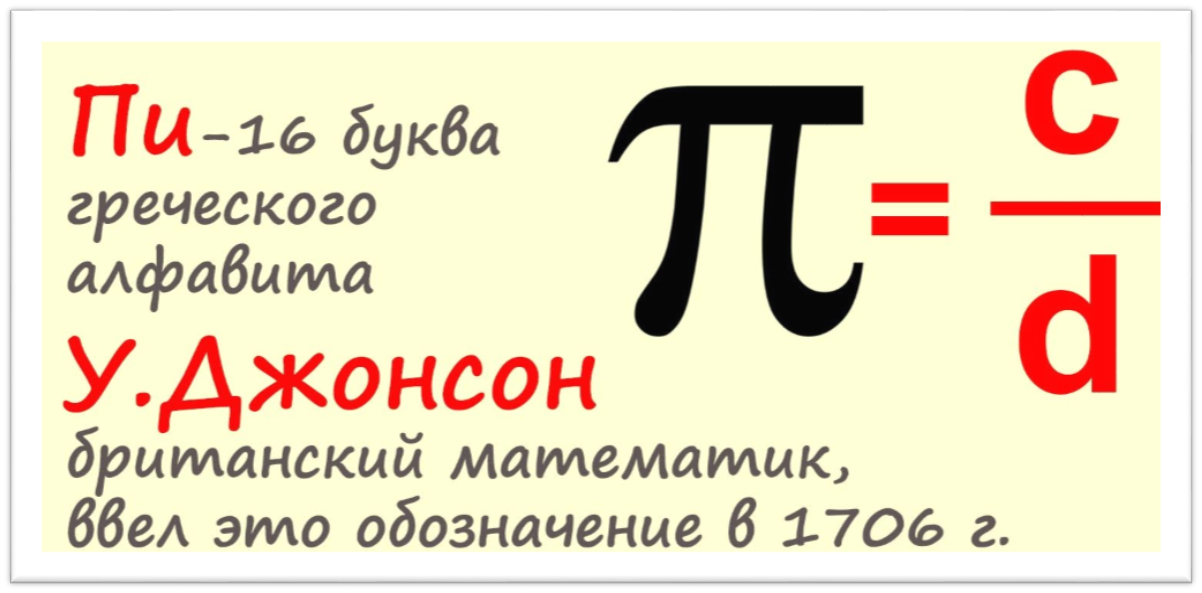 Радиус окружности обозначается R
Диаметр окружности обозначается d
Длина окружности обозначатся С
Справедливы формулы для вычисления длины окружности:
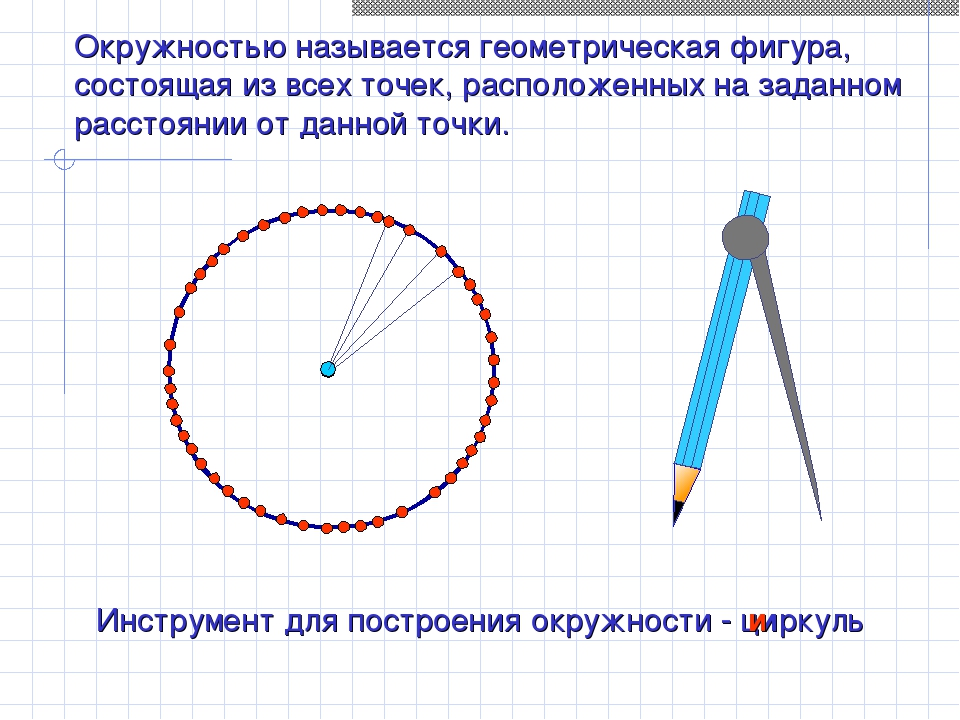 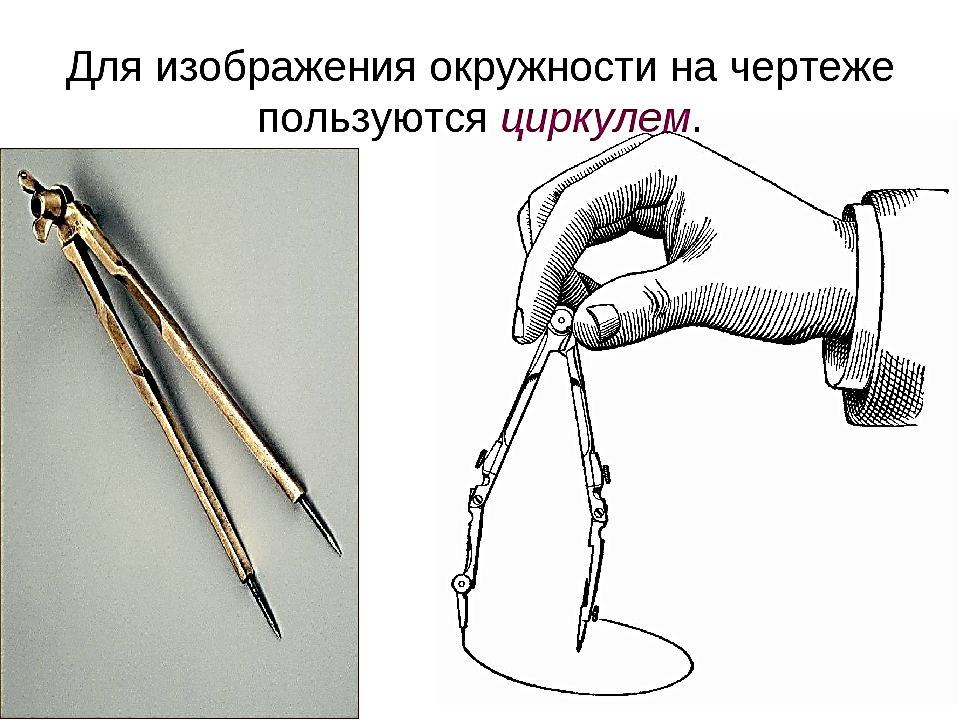 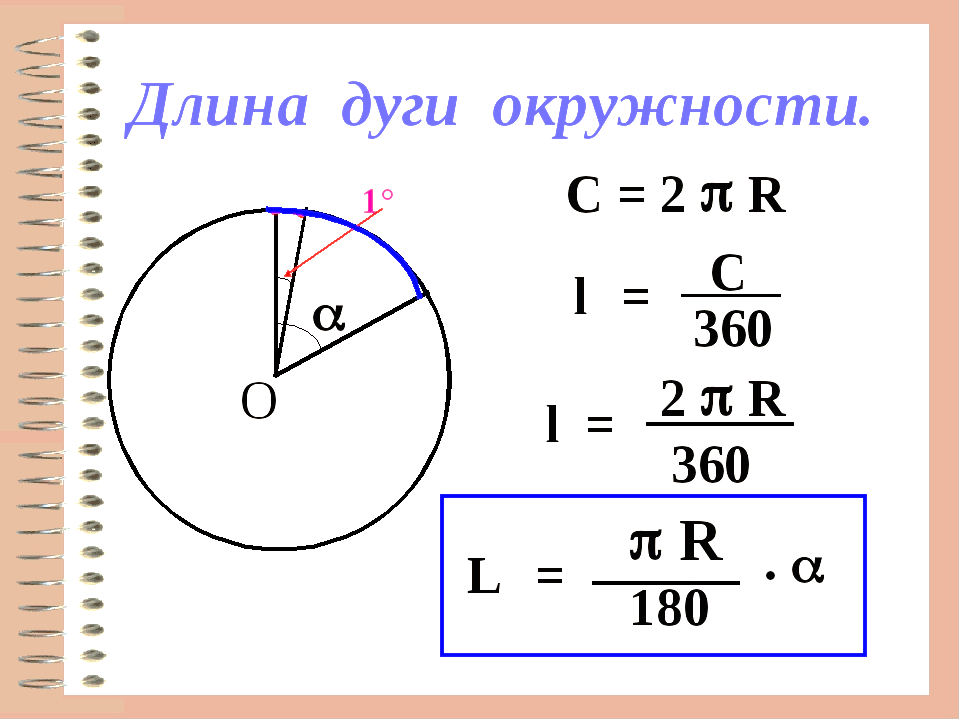 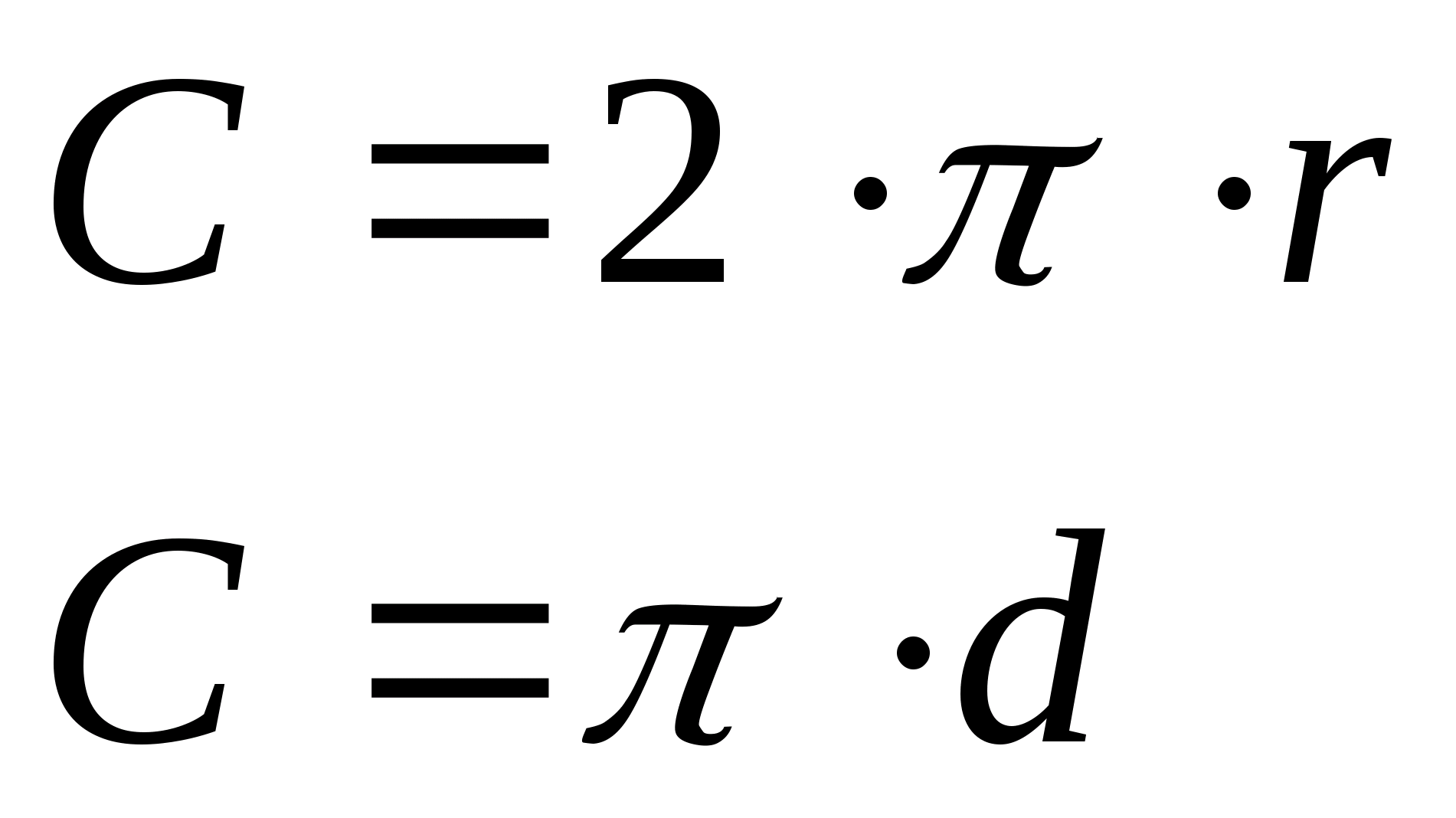 Примеры решения задач
Задача 1
1
Найдите длину окружности, если ее диаметр равен 10 см. 
𝝅=3
Задача 2
2
Найдите длину окружности, если ее радиус равен 5 см. 
𝝅=3
Задача 3
3
Найдите диаметр окружности, если ее длина равна 25 см 
𝝅=3. Результат округлите до десятых.
.
Решения задач
Задача 1
1
Найдите длину окружности, если ее диаметр равен 10 см.
𝝅=3
Решение:    d=10cм, 𝝅=3
 С=𝝅d     C=3*10см=30см  Ответ:30 см

.
Задача 2
2
Найдите длину окружности, если ее радиус равен 5 см.
𝝅=3
.Решение:  r=5см, 𝝅=3
С=2𝝅r      C= 2*3*5cм=30см Ответ:30см
Задача 3
3
Найдите диаметр окружности, если ее длина равна 25 см
𝝅=3. Результат округлите до десятых
.Решение: С=25см, 𝝅=3
 d=C: 𝝅      d=25cм:3=8,333см≈8,3см      Ответ: 8,3см
назад
Рефлексия
Оцените степень вашего усвоения материала:
Усвоил полностью, могу применить-зеленый
Усвоил полностью, но затрудняюсь в применении-желтый
Не усвоил-красный
Домашнее задание
Прочитать текст учебника стр.149,выучить формулы;
Решить №3.163 стр 150,3.161(а,б) стр 148 ;
По желанию .Найти информацию в интернете и сделать сообщение о числе пи.
Спасибо за урок